Certificates of Confidentiality and the NIH Data Management and Sharing Policy
Maria Savage, Associate Director, Human Subjects Division
What is a Certificate of Confidentiality (CoC)?
It is a legal protection that some federal agencies can issue to protect identifiable sensitive information collected as part of a study. It allows researchers to refuse to disclose identifiable information about the research subjects in response to legal demands, such as a subpoena or Public Records request.
[Speaker Notes: It is a protection that is especially useful when research will collect information from research participants that could present legal risks, like research on drug abuse or abortion.]
What is identifiable sensitive information?
Information that is about an individual and that is gathered or used during the research:

Through which an individual is identified; or

Where there is at least a very small risk, that some combination of the information and other available data sources could be used to deduce the identify of an individual.
Automatic Certificate
Apply For Certificate
How do I get a Certificate of Confidentiality (CoC)?
Issued as a term of the grant or contract by:
 NIH
 CDC
 FDA
Studies that are not funded by a federal agency can apply to:
 NIH
 FDA
For complete list, see HSD Guidance Question: Who issues a CoC?
[Speaker Notes: If you have an NIH funded study that collects identifiable information, then you have a CoC. HSD will point this out in the IRB review process to ensure that the requisite consent language is included and advise researchers of their responsibilities with regard to the certificate. 
Sometimes the IRB will require researcher to apply for a CoC as an added protection when a study does not already have one.]
Limitations to CoC protections
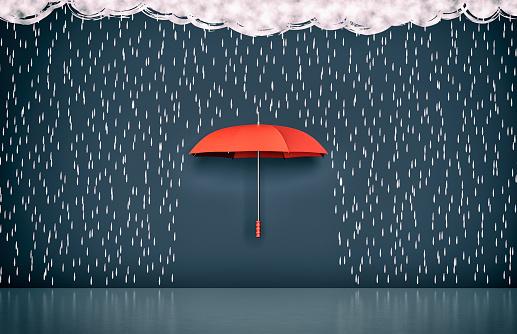 Researchers can disclose information if required by other laws (e.g. communicable diseases)
Subject can disclose information about their own participation
Subject can consent to disclosure of information
(e.g. medical providers)
Research records
Does a CoC prevent sharing of data as required by the new NIH Data Management and Sharing policy?
But data sharing must be consistent with human subjects regulations
No.
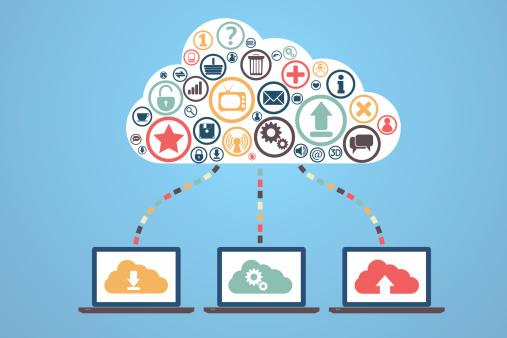 [Speaker Notes: Data sharing for research purposes is permitted by CoC requirements provided that it is consistent with human subjects regulations. For the most part, this just means that researchers should obtain IRB review and include a description of the sharing and future use of a subjects information in the consent form (which is an element of consent required by human subjects regulations).]
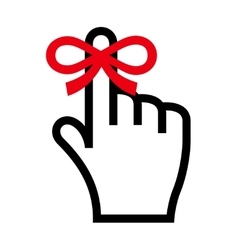 Things to keep in mind when sharing CoC protected data…
NIH does not consider summary results to be covered by the CoC
Repositories should be informed when data are covered by a CoC
Protected data can be shared on an unrestricted access repository only with explicit consent from the subject
[Speaker Notes: Summary results are not considered to be identifiable and are therefore not protected by the CoC. In other words, it is not a disclosure that requires consent from the participant.
Repositories should be informed when data are covered by a certificate to ensure downstream protection
Sharing data through an unrestricted (public access) repository IS generally considered to be a disclosure of protected information. This can only be done with subject consent.]
Resources
HSD INFORMATION SHEET Certificate of Confidentiality
HSD GUIDANCE Certificates of Confidentiality
 HSD Consent Template (will be updated end of November to include language about data sharing)
 Supplemental Information to the NIH DMS Policy: Protecting Privacy When Sharing Human Research Participant Data
[Speaker Notes: Recently converted our COC guidance into a webpage from a word document as part of an ongoing effort to turn all of our guidance documents into webpages to make them easier to find.
HSD will be incorporating language about data sharing into CF template. Will be available at the end of November and announced in HSD newsletter beginning of December.]
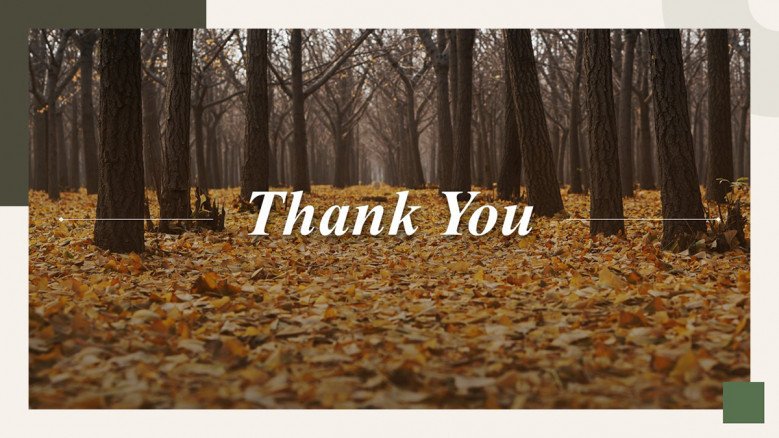 Questions? Email the Human Subjects Division at: hsdinfo@uw.edu